Step 1:Get your team together
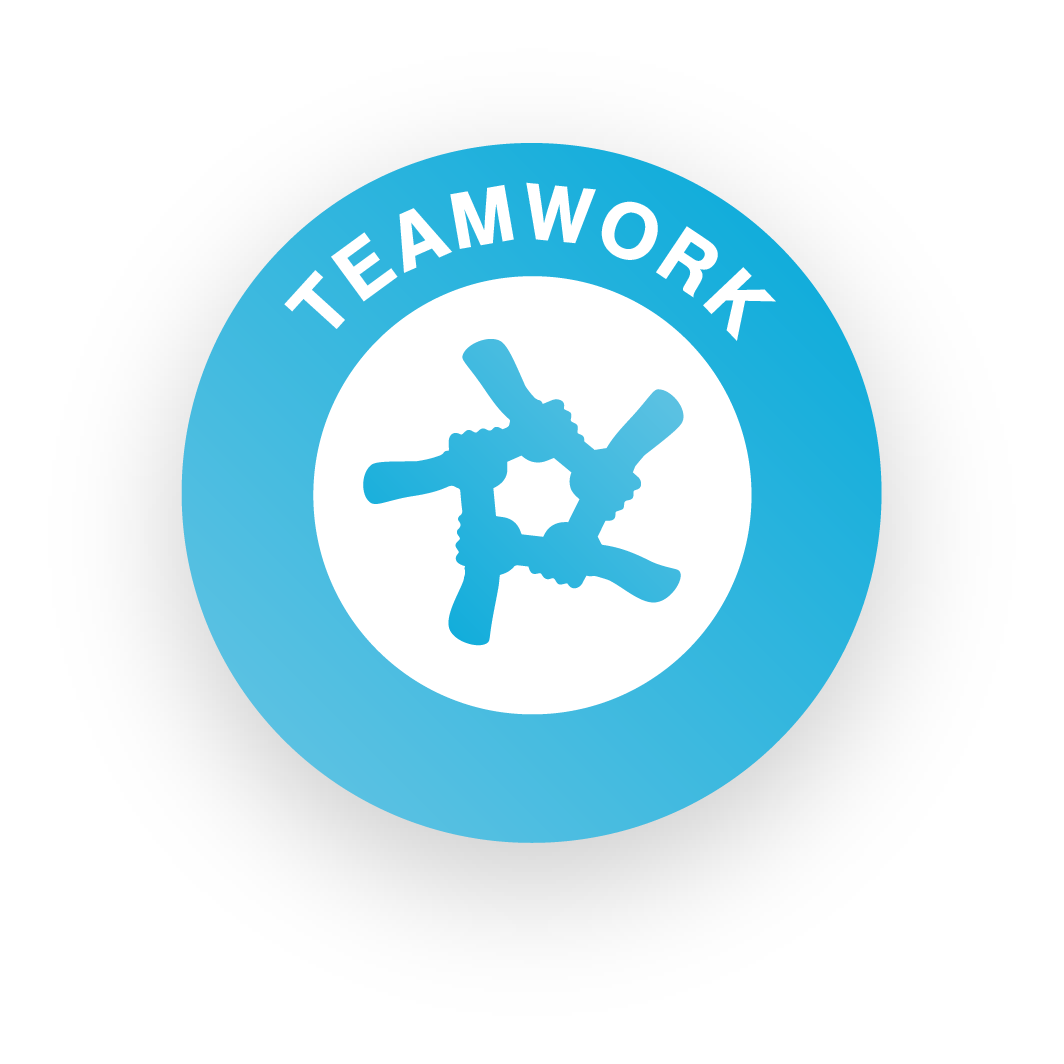 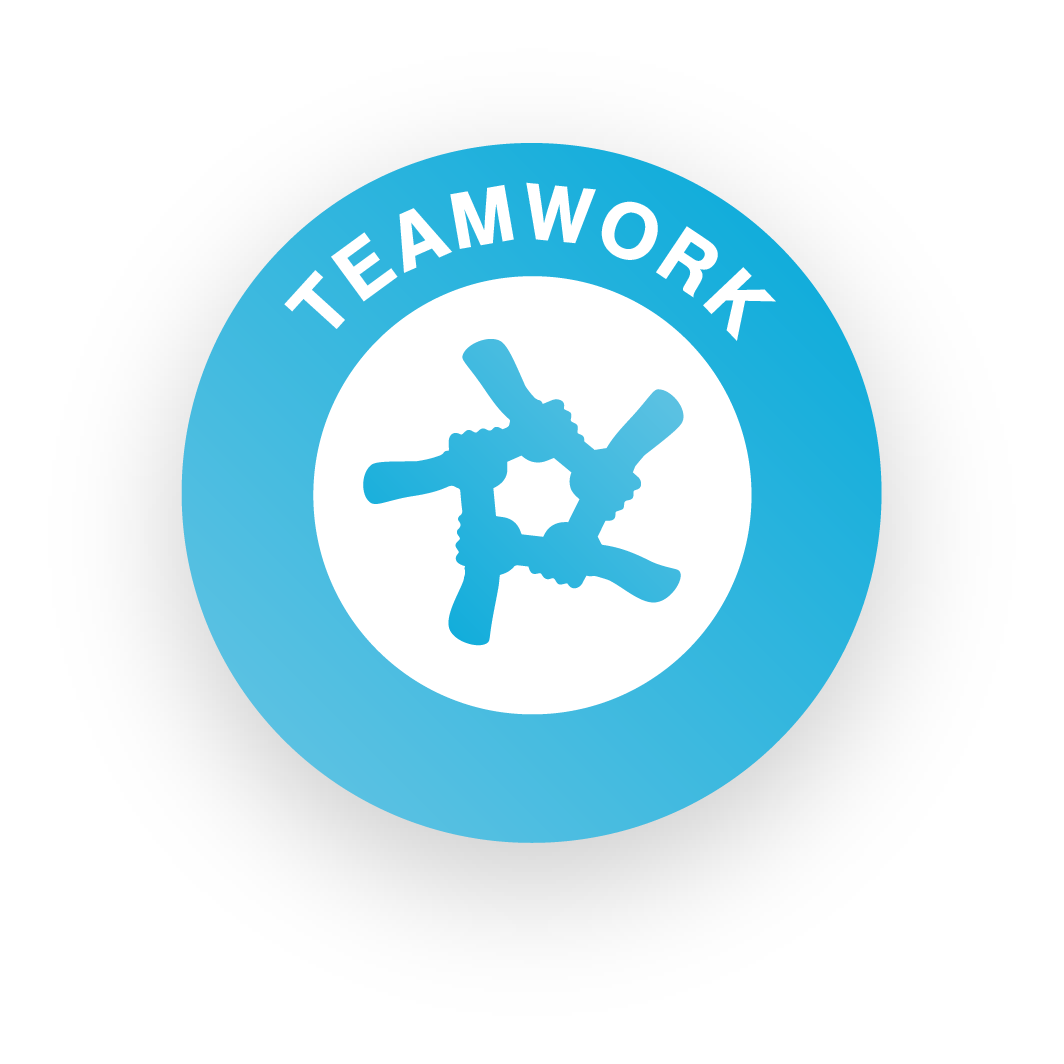 What is teamwork?
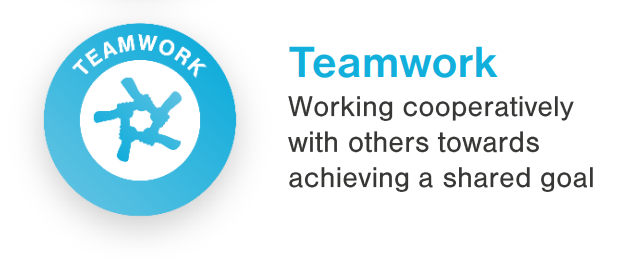 Teamwork is all about working cooperatively with others, taking responsibility and supporting each other to achieve a shared goal – in this case, developing your social action plan and making a difference!

Skills Builder Teamwork Skill Summary Video
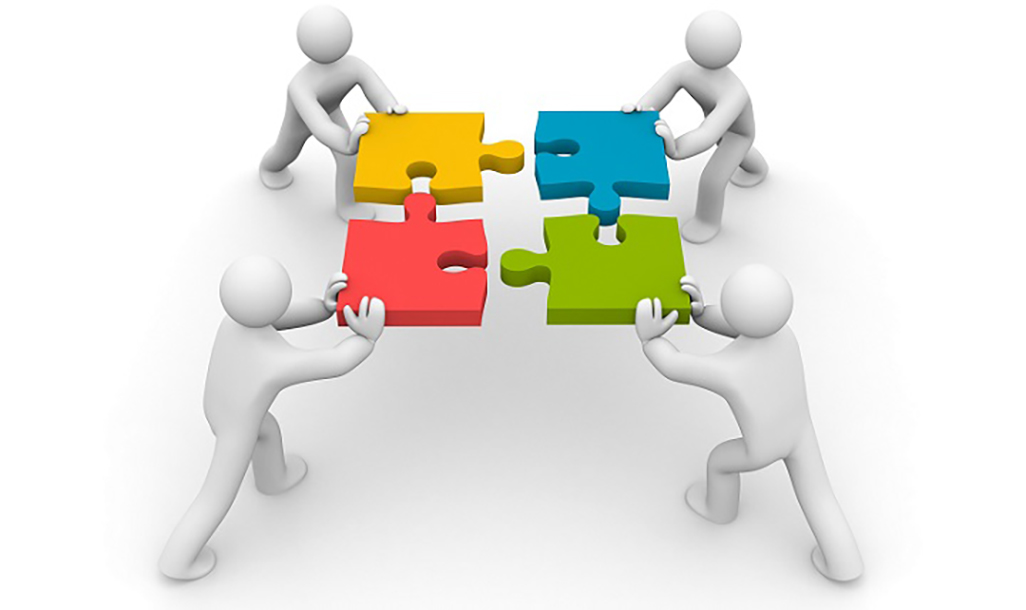 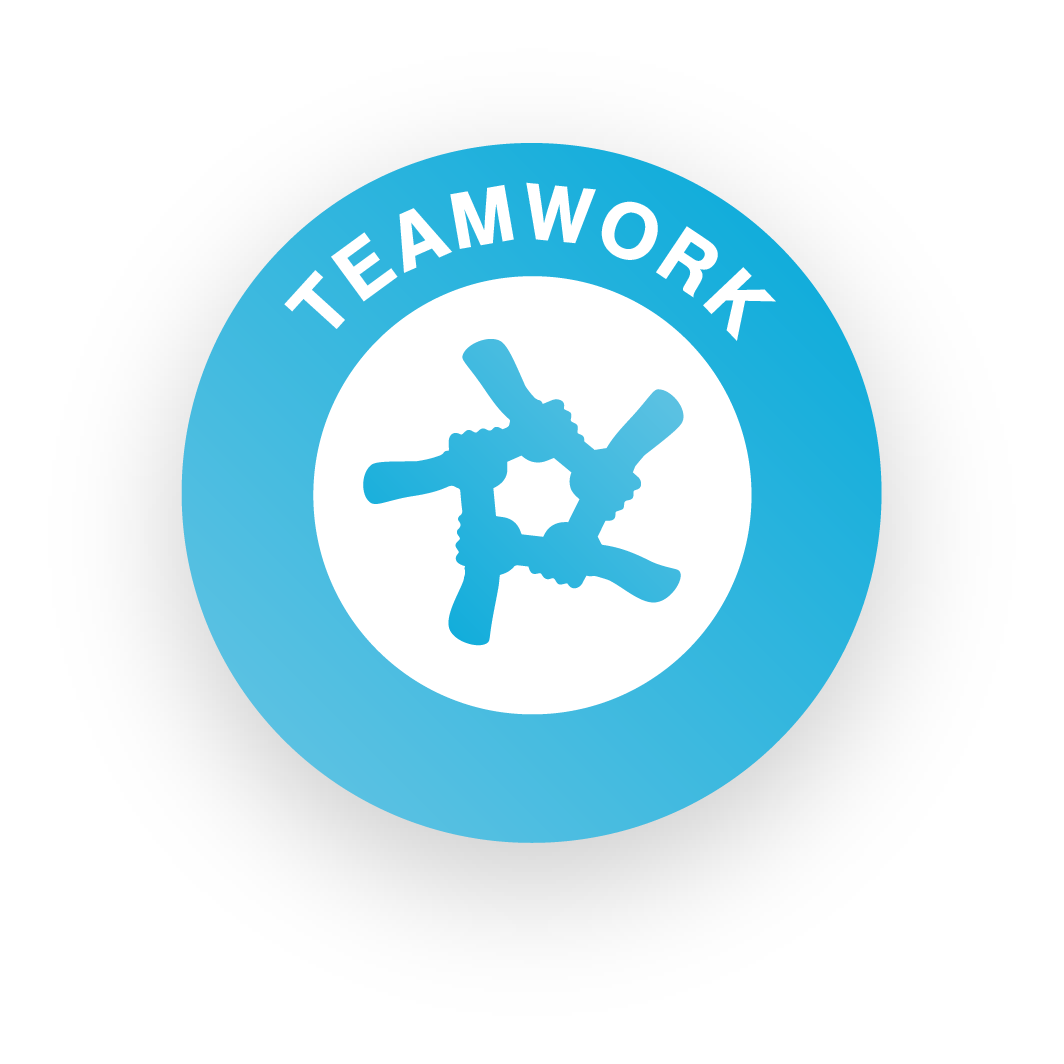 Building your team
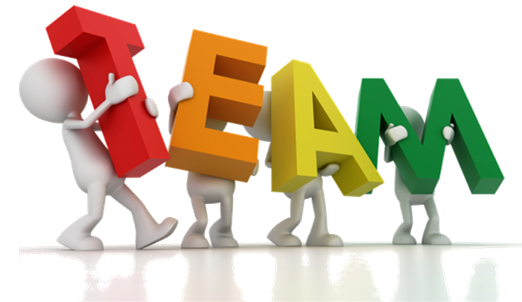 Step 1
Get your team together!
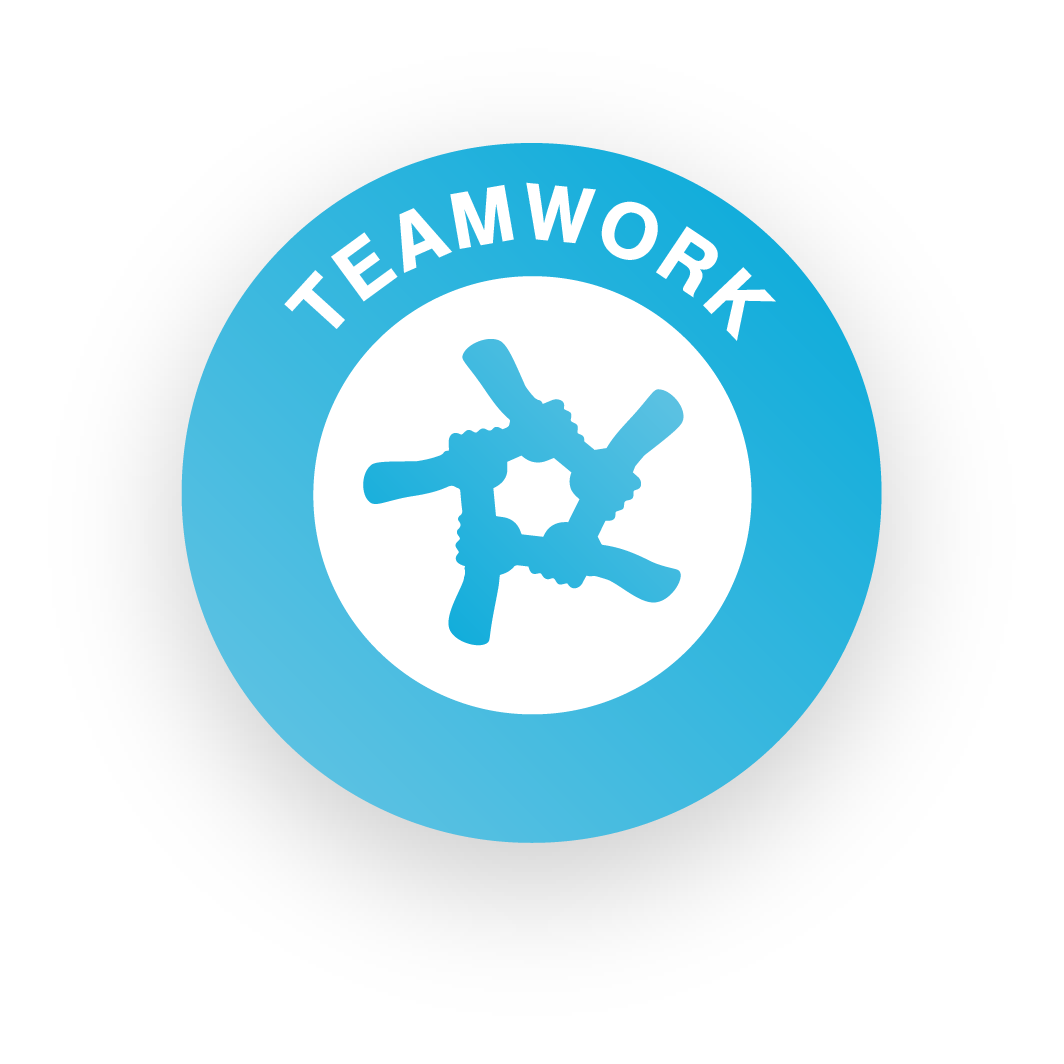 Who can be in a team?
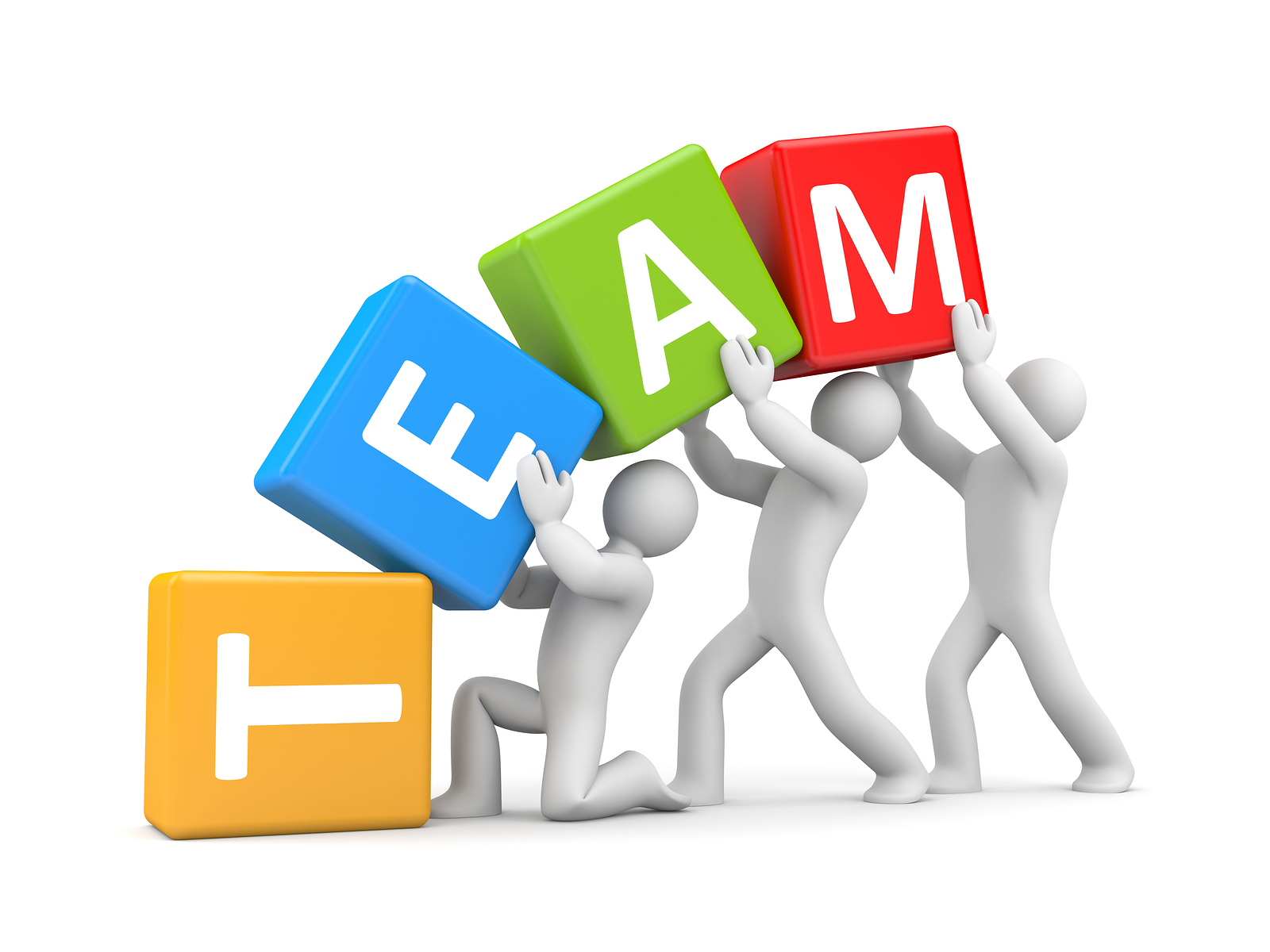 Maximum
12 People
Minimum 
1 Person
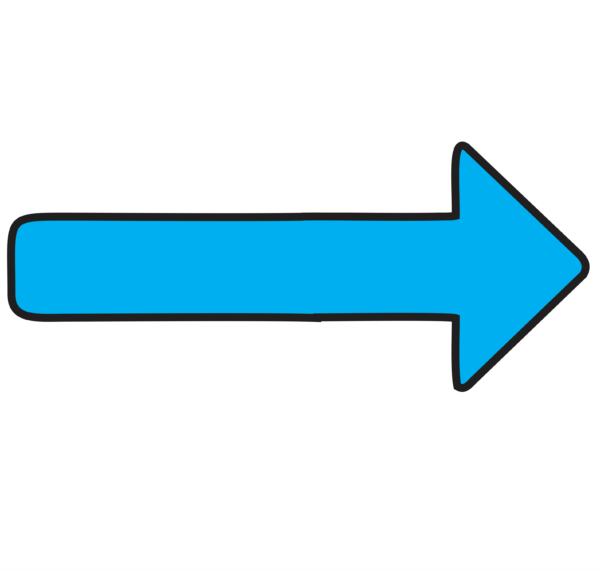 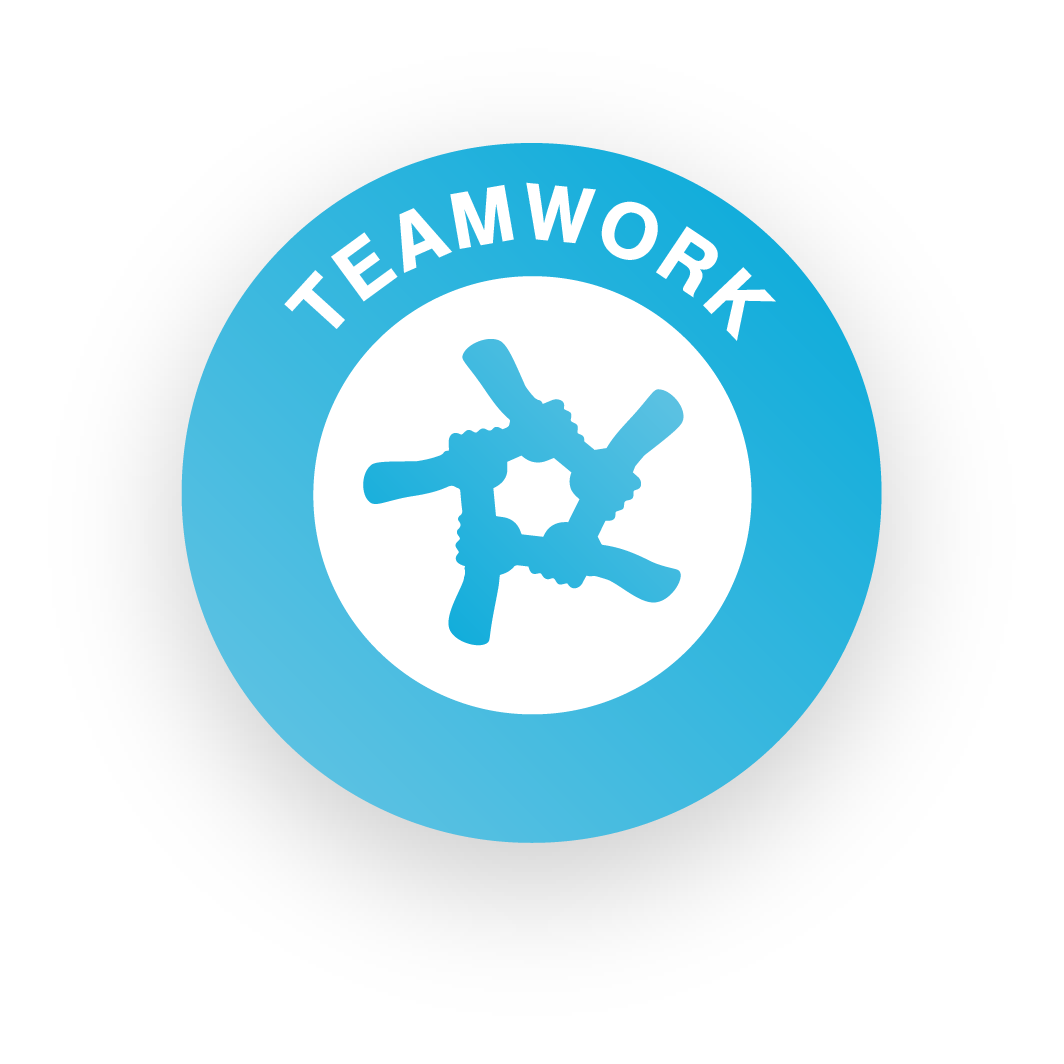 What’s your team name?
Does it sound professional?
Is it original?
Does it reflect your idea?
Step 2

Agree on a team name
Director
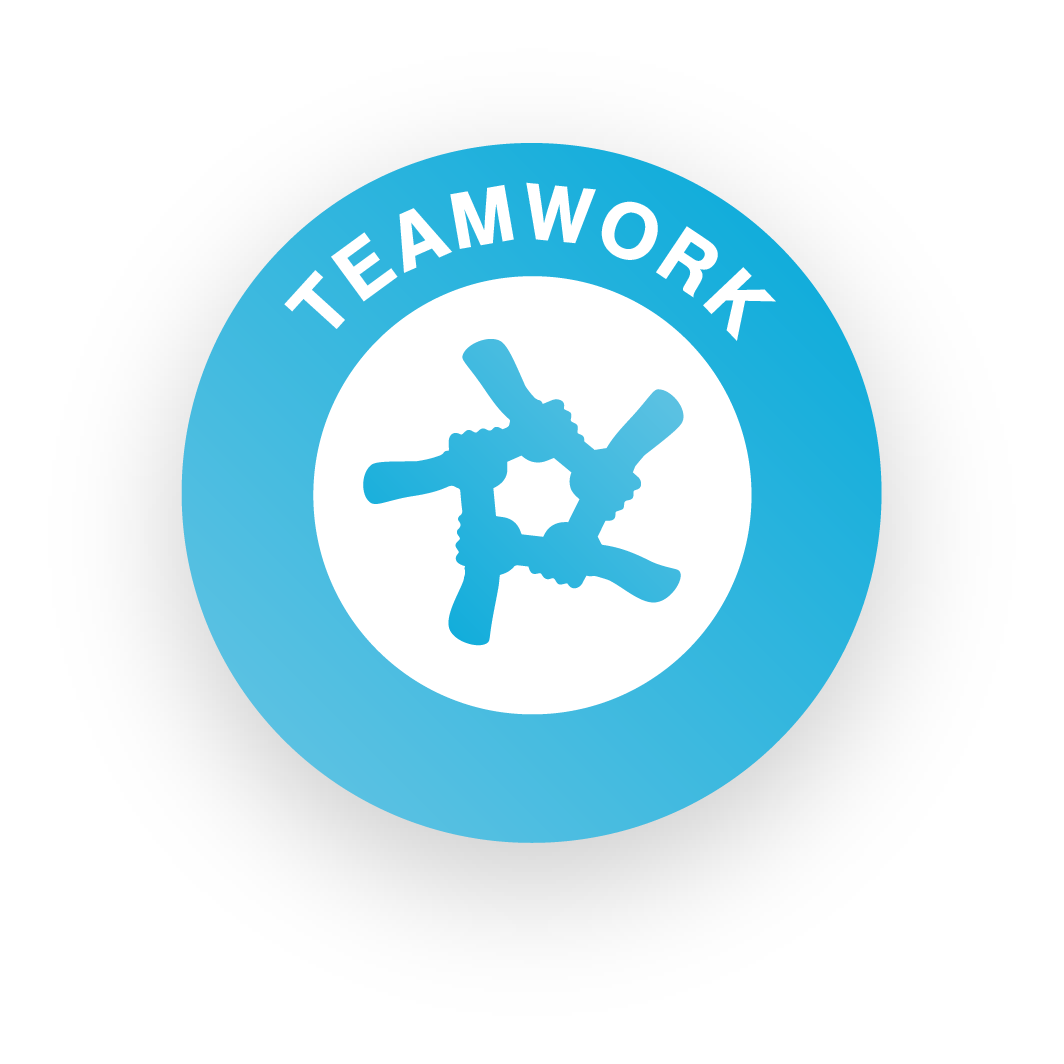 Team Roles
Finance
What job roles do you need in your team?



Think about each of your strengths
Marketing
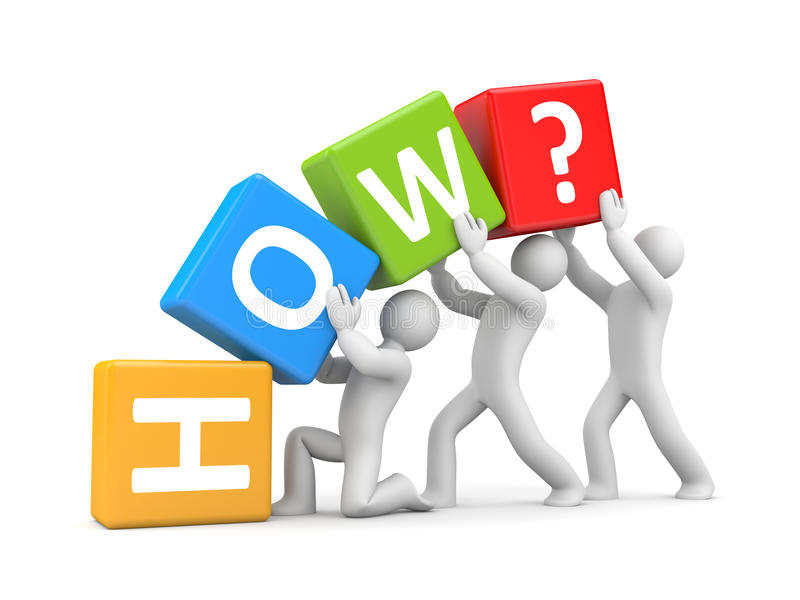 Community Engagement
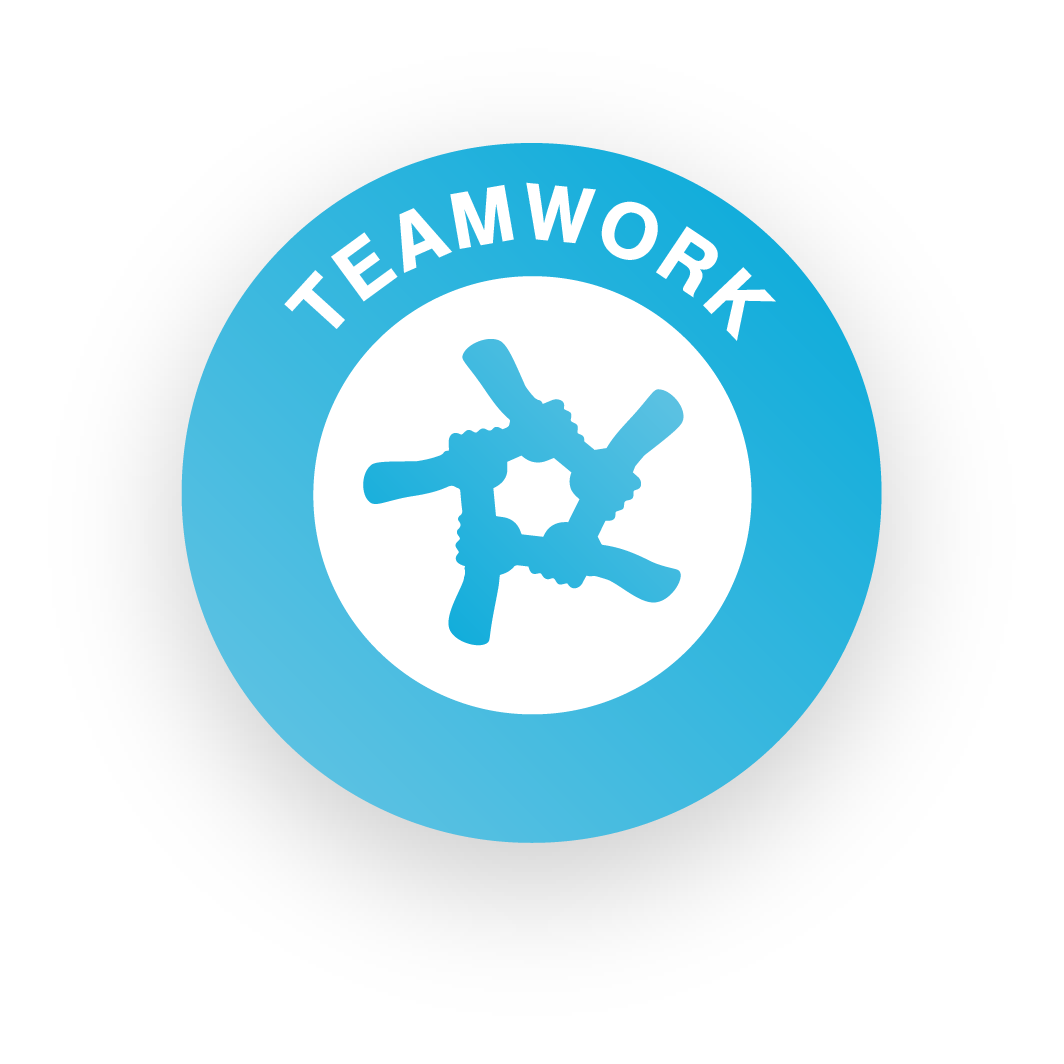 Skills Builder – TeamworkWorking well with others
I work well with others by taking responsibility for completing my tasks
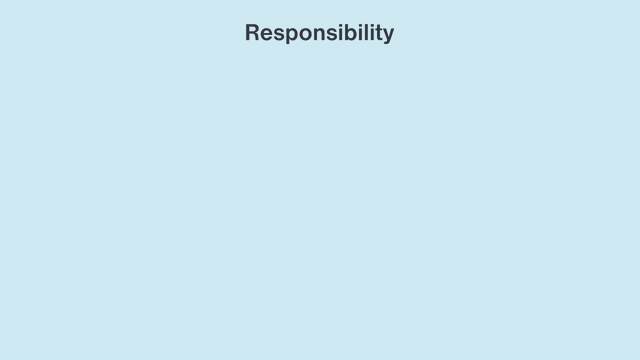 Part 1 - What it means to take responsibility
Part 2 - When taking responsibility works well
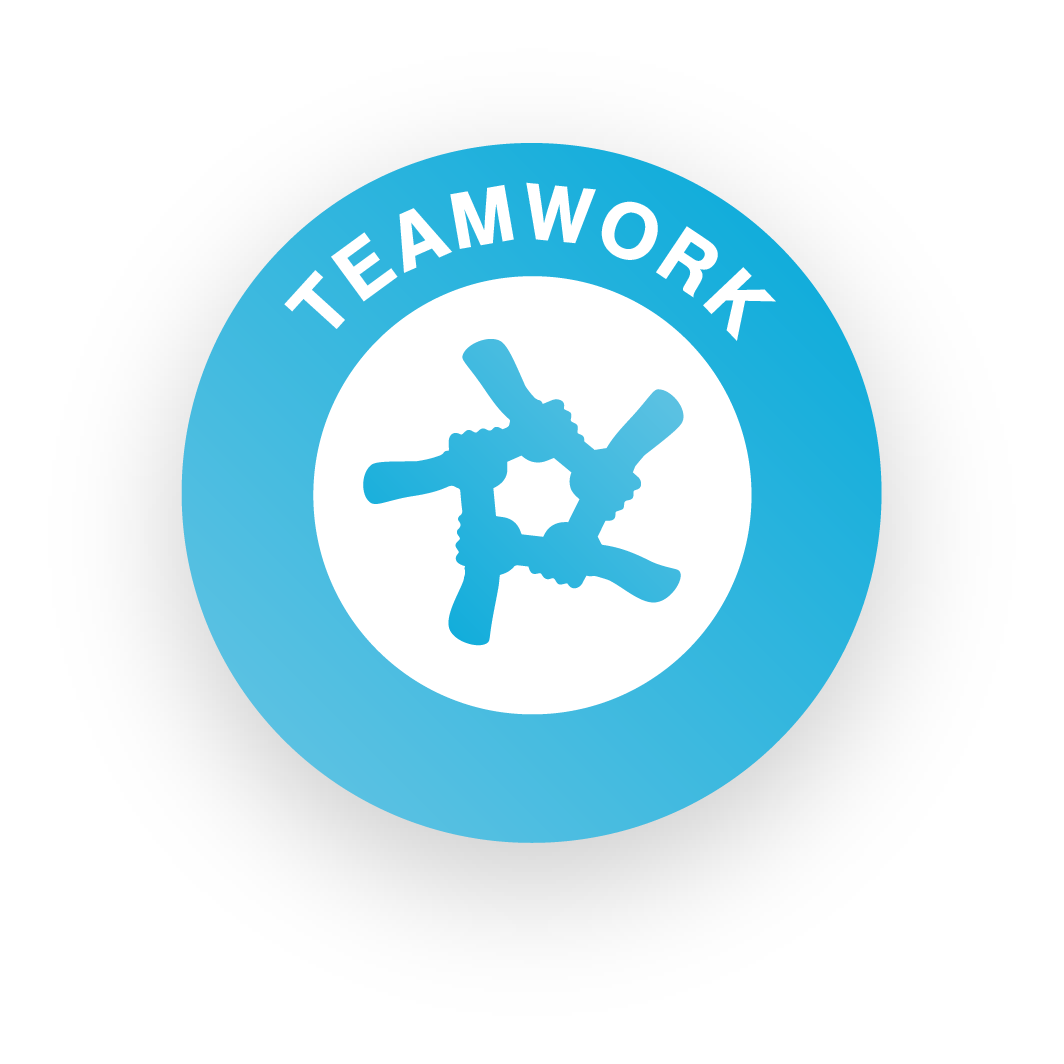 How will you work together?
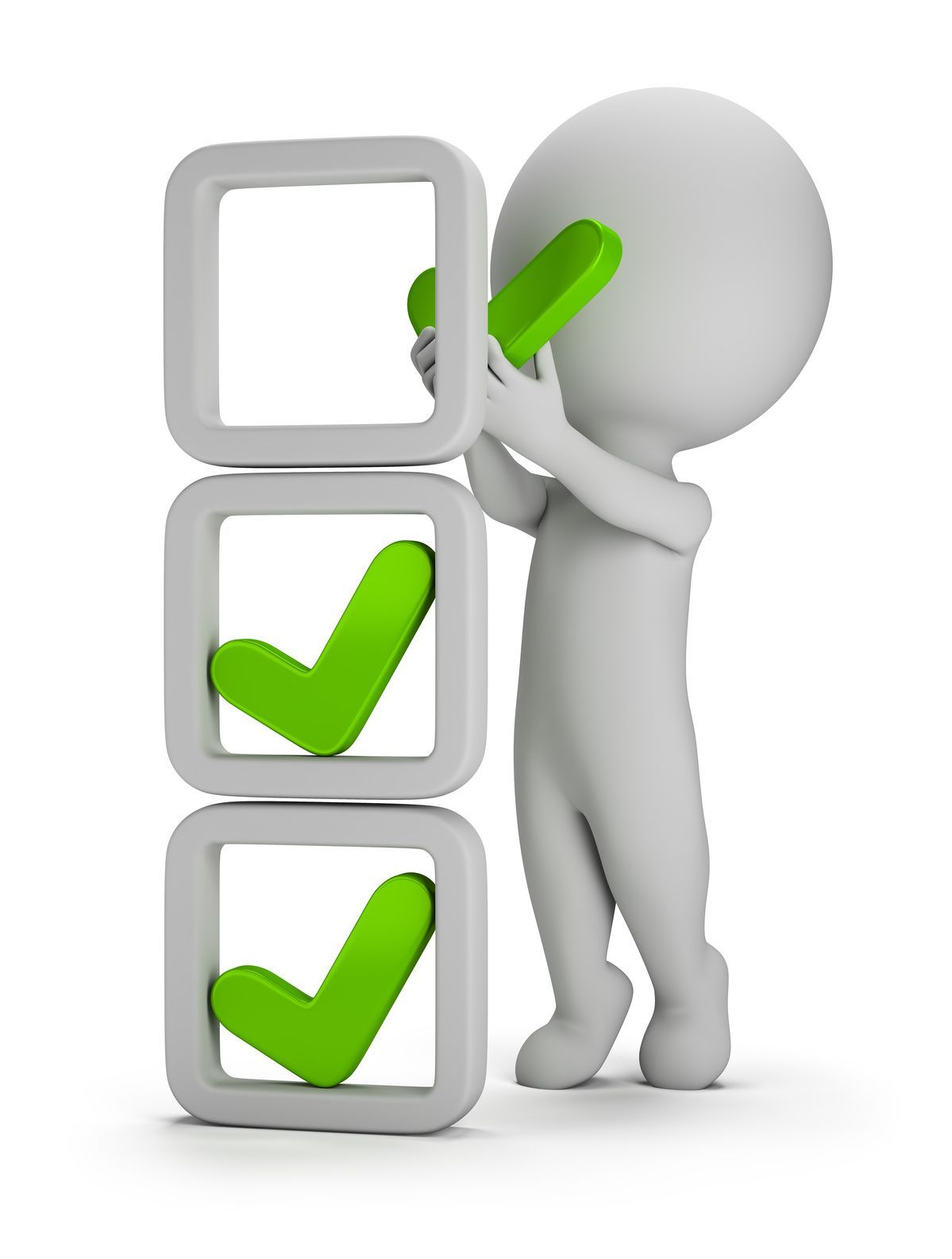 Communication
Ground rules
Values
Taking responsibility
Supporting each other
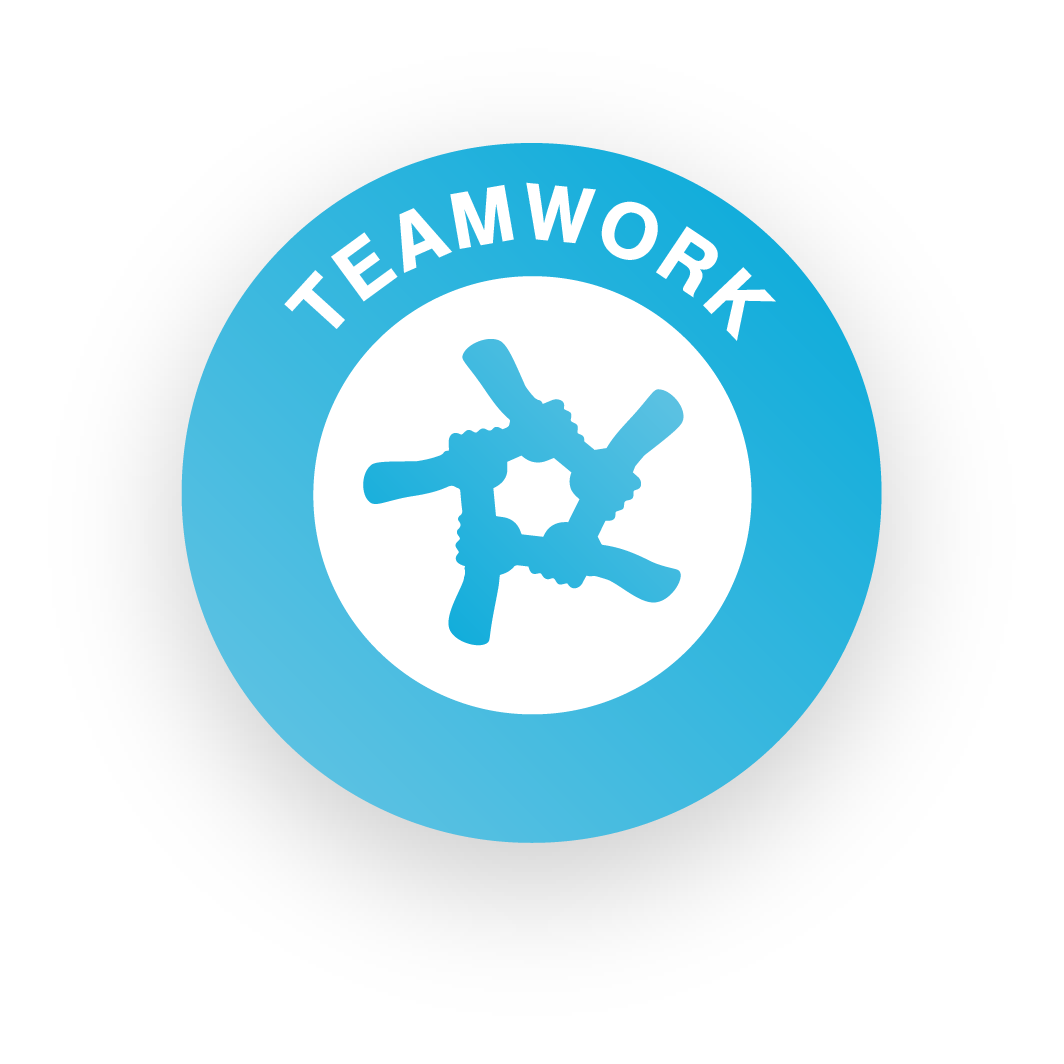 Taking responsibility Things to consider
What does it mean to take responsibility?
Why is it important to take responsibility?
How do I take responsibility?
When have I taken responsibility before?
How did it go?
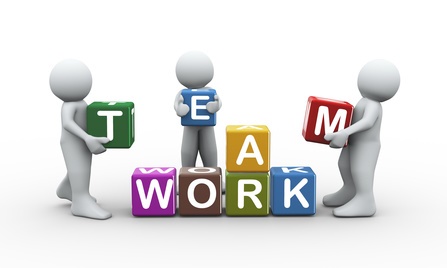 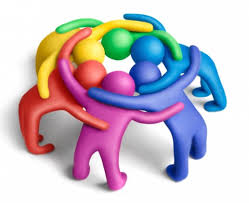 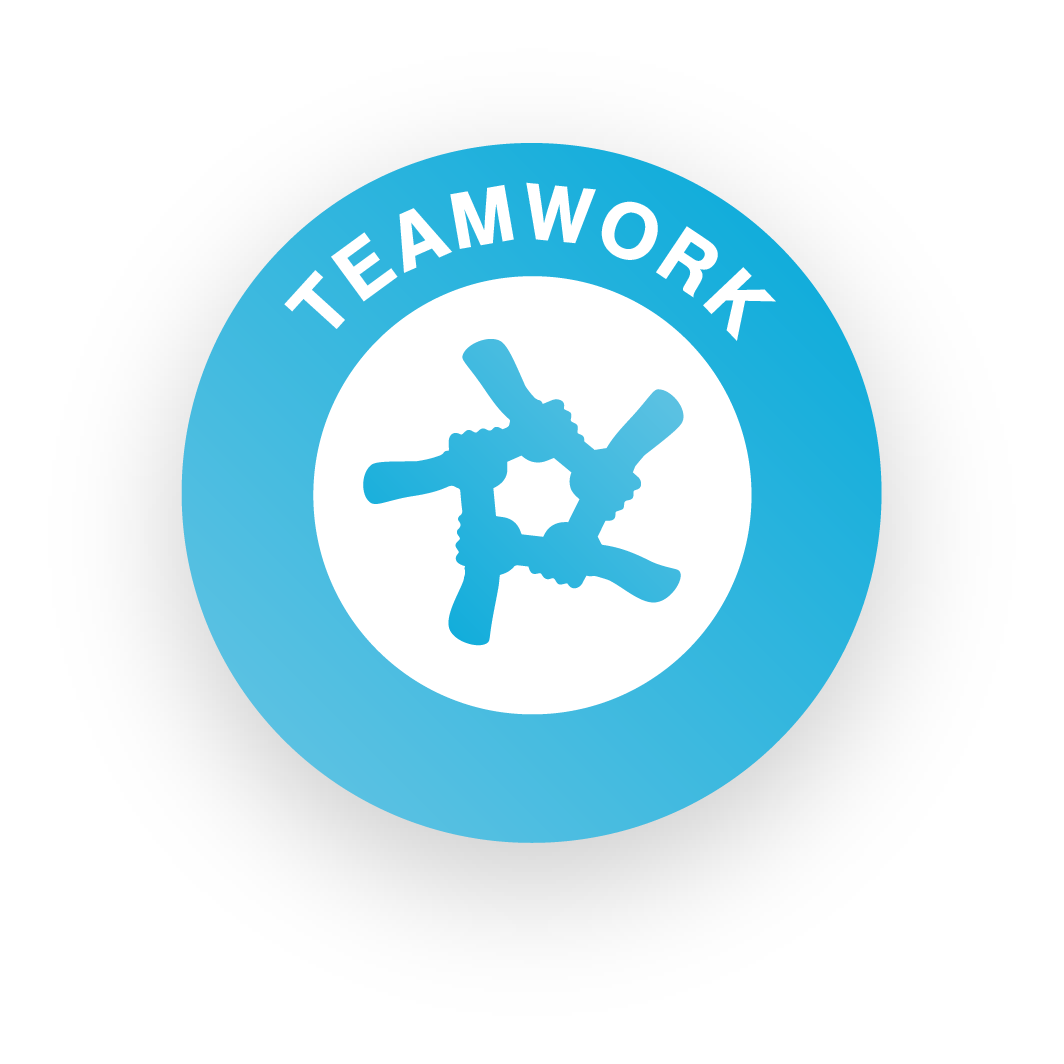 Skills Builder – TeamworkWorking well with others
I work well with others by supporting them if I can do so
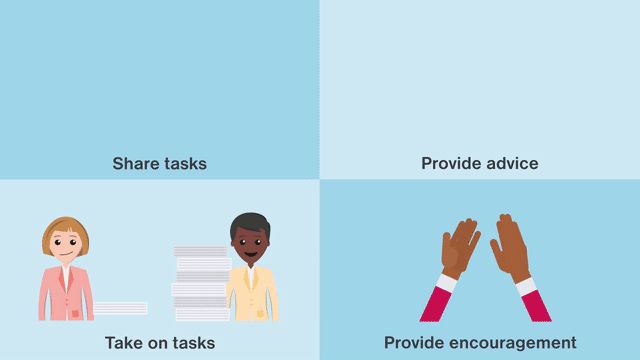 Part 1 - What it means to support others and why it is important and helpful
Part 2 - How to know if you can support with something
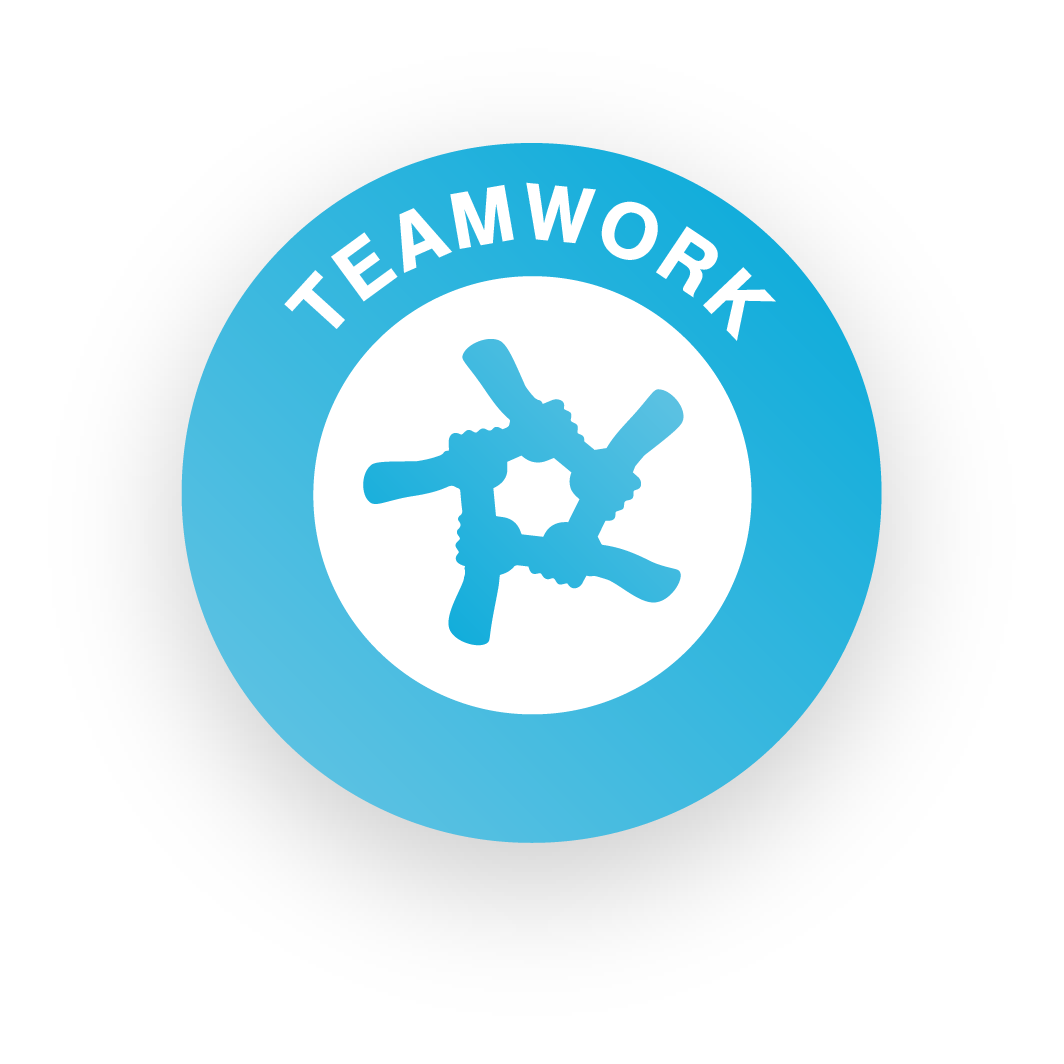 Supporting each otherThings to consider
What does it mean to support others?
How can I do this?
Why is it important?
When should I not try to support someone else?
When have I supported someone before?
How did this go?
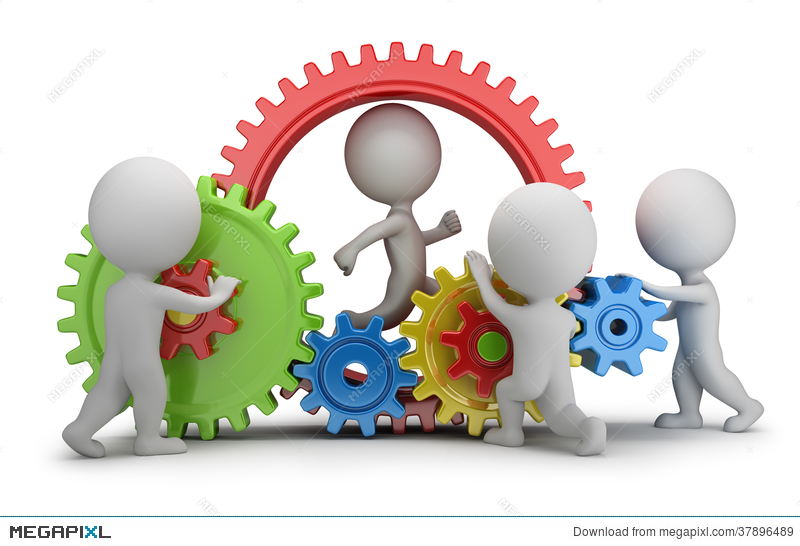 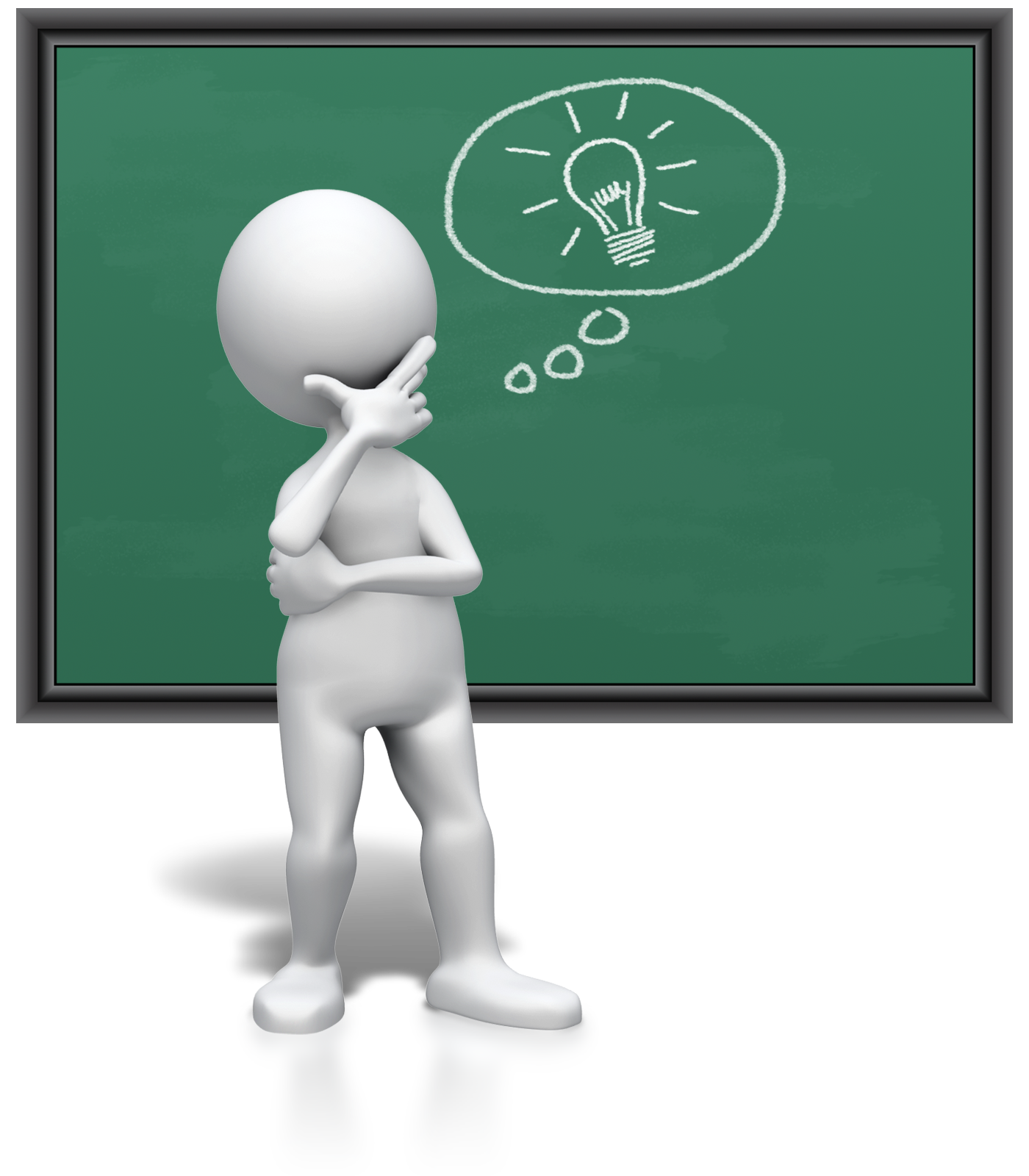